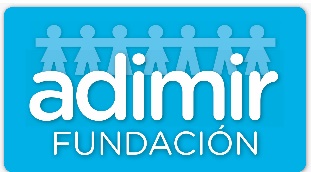 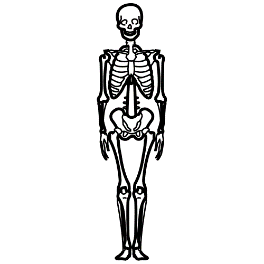 1-
ESQUELETO.
Nos movemos gracias al
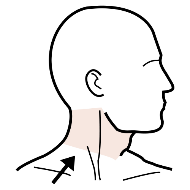 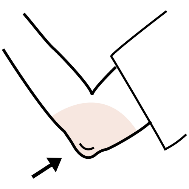 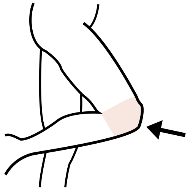 APARATO  LOCOMOTOR
2-
ARTICULACIONES.
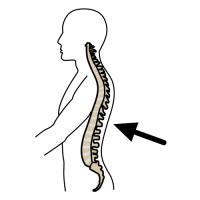 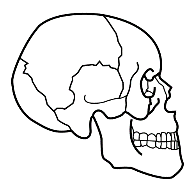 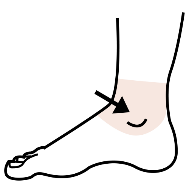 Que está formado por
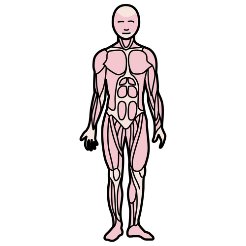 3-
MUSCULATURA.
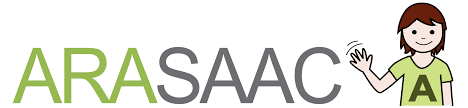 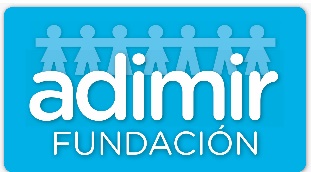 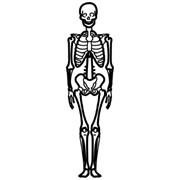 1-ESQUELETO.
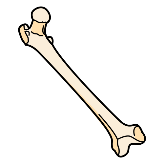 ESTÁ FORMADO POR LOS HUESOS.
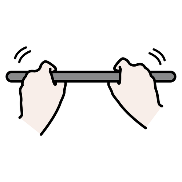 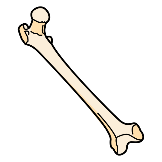 LOS HUESOS SON RÍGIDOS.
POR EJEMPLO: FÉMUR.
A) LARGOS.
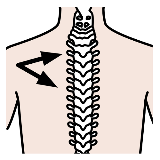 B) CORTOS.
HAY HUESOS.
POR EJEMPLO: VÉRTEBRAS
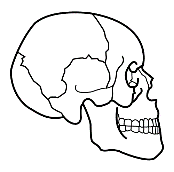 C) PLANOS.
POR EJEMPLO: CRÁNEO
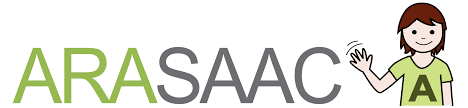 ¿PARA QUÉ SIRVE EL ESQUELETO?
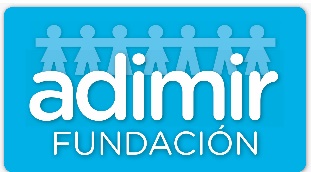 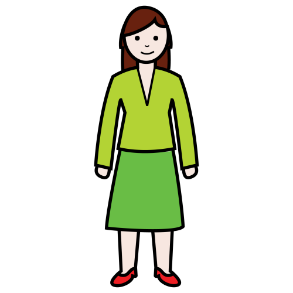 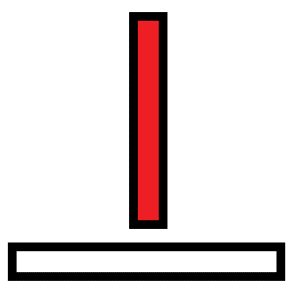 1-  PARA AGUANTAR EL CUERPO DERECHO.
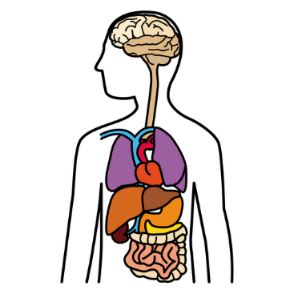 2- PARA PROTEGER LOS ÓRGANOS MÁS DELICADOS DEL CUERPO.
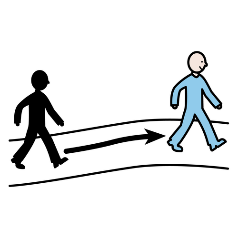 3- PARA MOVERSE.
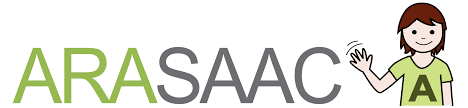 LOS HUESOS  DEL  ESQUELETO
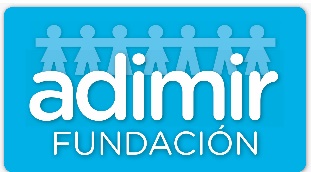 CRÁNEO
CLAVÍCULA
ESTERNÓN
COSTILLAS
HÚMERO
COLUMNA VERTEBRAL
RADIO
PÉLVIS
CÚBITO
FÉMUR
PERONÉ
TIBIA
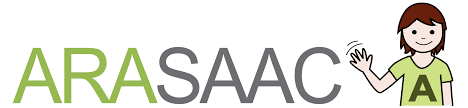 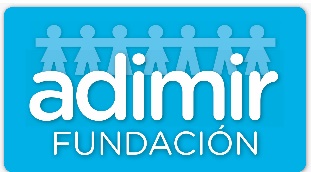 ARTICULACIONES MÓVILES.
1-
Permiten mover fácilmente los huesos.
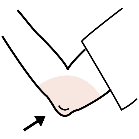 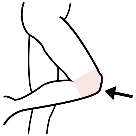 Por ejemplo
2-
ARTICULACIONES FIJAS.
NO permiten movimento.
2-ARTICULACIONES.
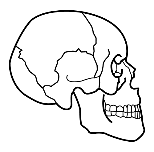 Es el punto donde se unen dos o más huesos.
Por ejemplo
Hay diferentes tipos de articulaciones.
3-
ARTICULACIONES SEMIMÓVILES.
Permiten un movimento ligero.
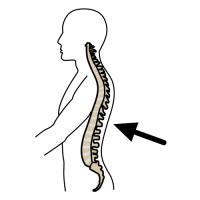 Por ejemplo
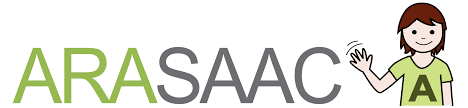 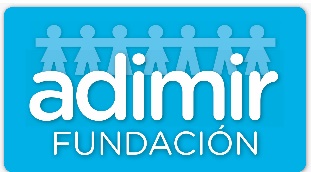 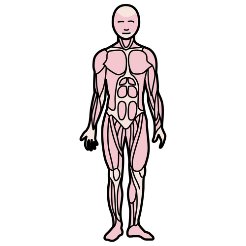 3-LA MUSCULATURA.
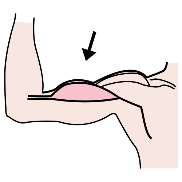 ESTÁ FORMADA POR LOS MÚSCULOS.
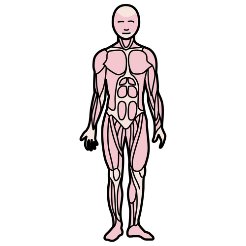 POR EJEMPLO: TÓRAX
A) AMPLIOS.
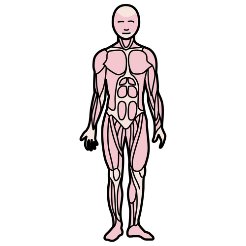 POR EJEMPLO: LA MANO
B) CORTOS.
HAY MÚSCULOS
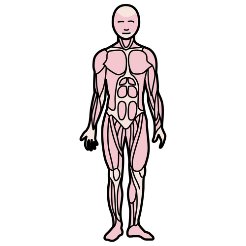 C) LARGOS.
POR EJEMPLO: LAS PIERNAS
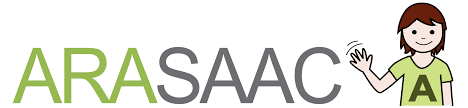 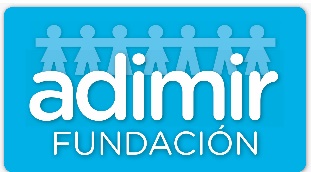 LAS FUNCIONES DE LA MUSCULATURA.
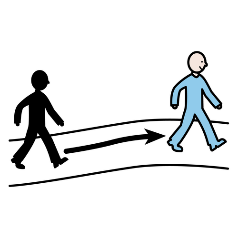 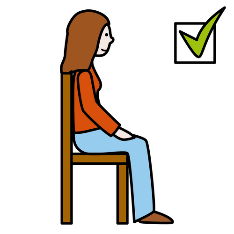 1- MUEVE EL CUERPO Y MANTIENE LA POSTURA.
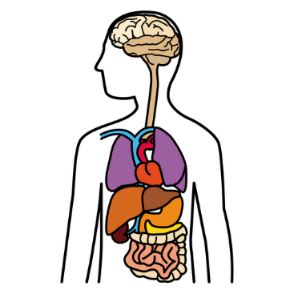 2- HACE FUNCIONAR Y PROTEJE LOS ÓRGANOS VITALES.
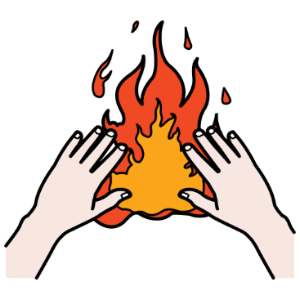 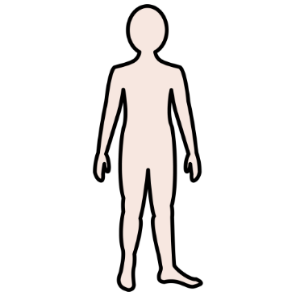 3- MANTIENE EL CALOR DEL ORGANISMO.
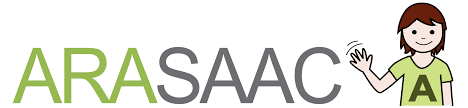 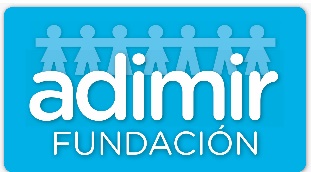 LA MUSCULATURA DEL CUERPO.
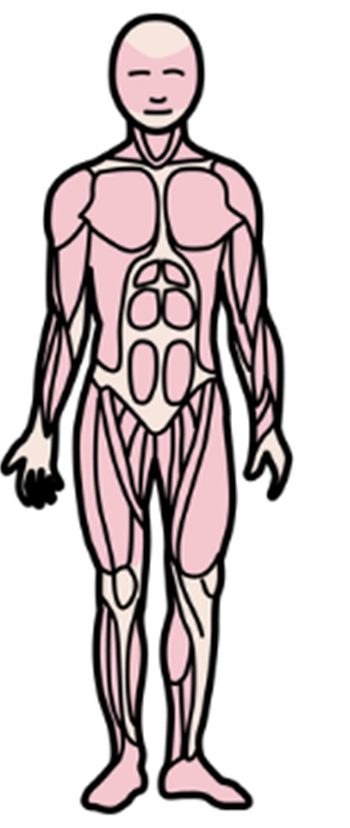 FRONTAL
ESTERNOCLEIDOMASTOIDEO
PECTORAL
TRÍCEPS
BÍCEPS
ABDOMINALES
CUÁDRICEPS
GEMELOS
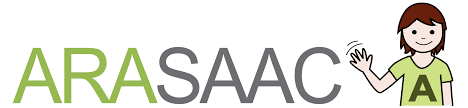 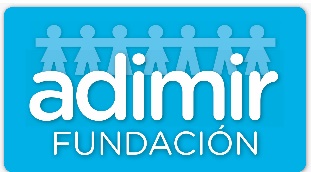 .CUESTIONARIO
EL APARATO LOCOMOTOR ESTÁ FORMADO POR.
1. ESQUELETO, MUSCULATURA Y ARTICULACIONES.
2. ESQUELETO Y MUSCULATURA.
3. ESQUELETO .
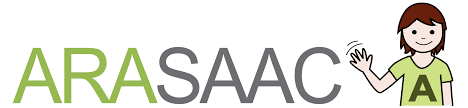 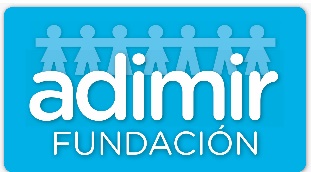 .CUESTIONARIO
EL ESQUELETO ESTÁ FORMADO POR.
1. ARTICULACIONES .
2. HUESOS Y MÚSCULOS.
3. HUESOS.
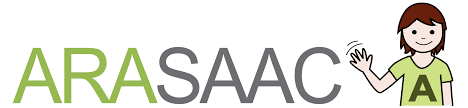 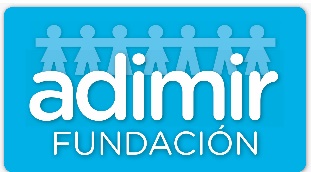 .CUESTIONARIO
LOS HUESOS SON.
1. RÍGIDOS .
2. BLANDOS.
3. MUY RÍGIDOS .
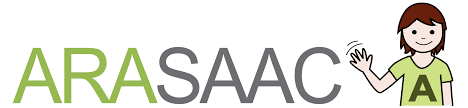 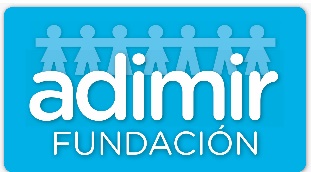 .CUESTIONARIO
EL FÉMUR ES UN HUESO
1. CORTO.
2. LARGO .
3. PLANO .
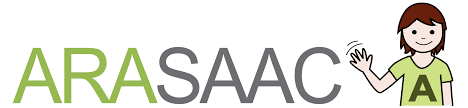 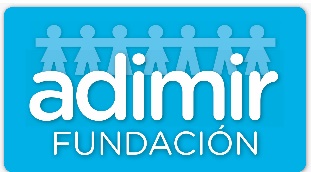 .CUESTIONARIO
EL CRÁNEO ES UN HUESO
1. CORTO .
2. PLANO .
3. LARGO.
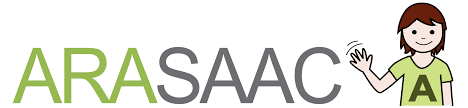 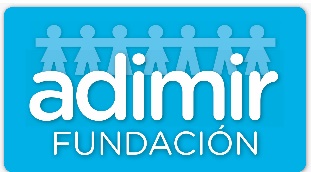 .CUESTIONARIO
LAS VÉRTEBRAS SON HUESOS
1. PLANOS .
2. CORTOS .
3. LARGOS.
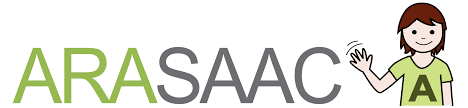 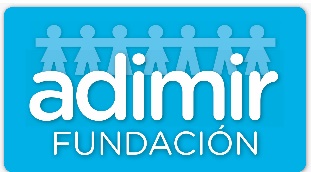 .CUESTIONARIO
MÚSCULOS AMPLIOS
1. LA MANO.
2. EL TÓRAX
3. LAS PIERNAS
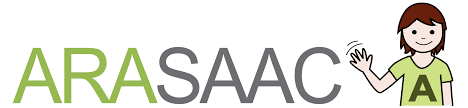 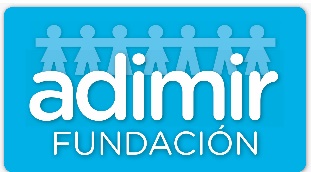 .CUESTIONARIO
MÚSCULOS CORTOS .
1. LA MANO
2. EL TÓRAX .
3. LAS PIERNAS
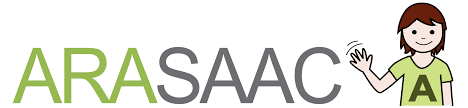 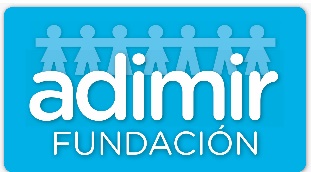 .CUESTIONARIO
MÚSCULOS LARGOS.
1. LA MANO
2. EL TÓRAX .
3. LAS PIERNAS.
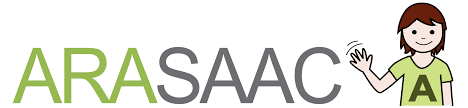 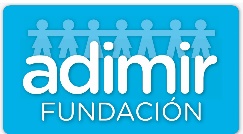 CUESTIONARIO
?
HÚMERO
CRÁNEO
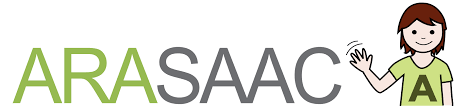 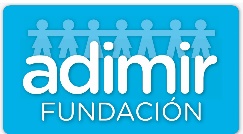 CUESTIONARIO
?
CLAVÍCULA
ESTERNÓN
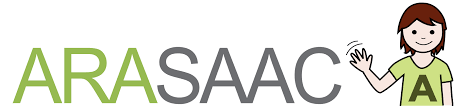 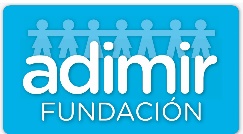 CUESTIONARIO
?
CLAVÍCULA
ESTERNÓN
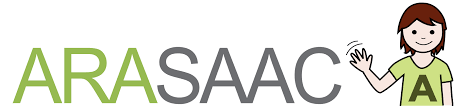 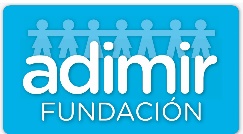 CUESTIONARIO
?
COSTILLAS
CLAVÍCULA
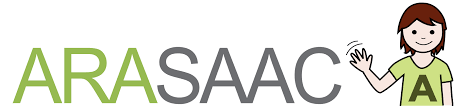 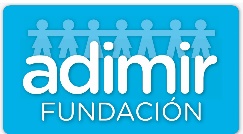 CUESTIONARIO
?
COSTILLAS
COLUMNA VERTEBRAL
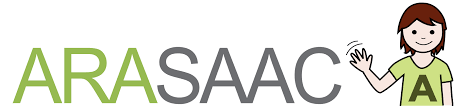 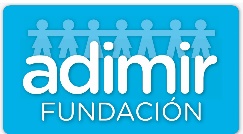 CUESTIONARIO
?
TÍBIA
FÉMUR
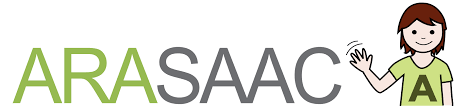 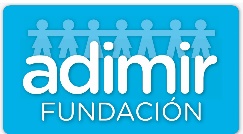 CUESTIONARIO
TÍBIA
PERONÉ
?
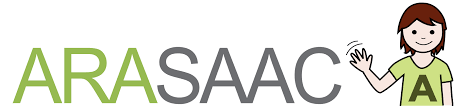 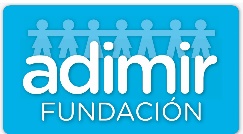 CUESTIONARIO
PERONÉ
TÍBIA
?
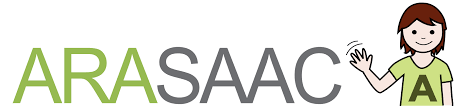 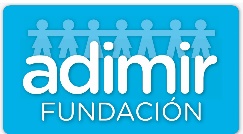 CUESTIONARIO
?
PERONÉ
HÚMERO
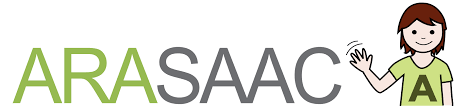 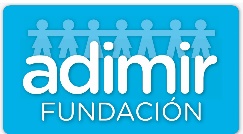 CUESTIONARIO
?
PELVIS
PERONÉ
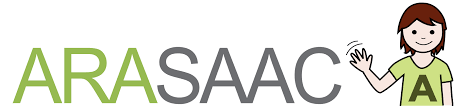 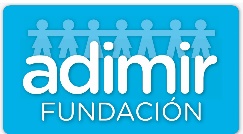 CUESTIONARIO
?
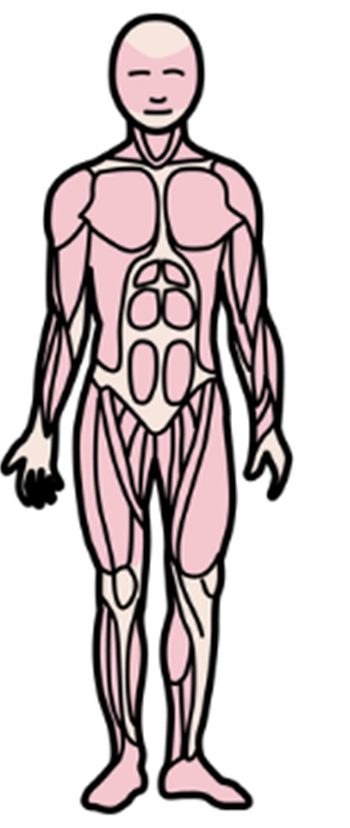 PECTORAL
FRONTAL
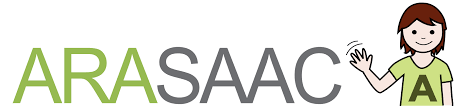 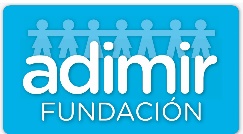 CUESTIONARIO
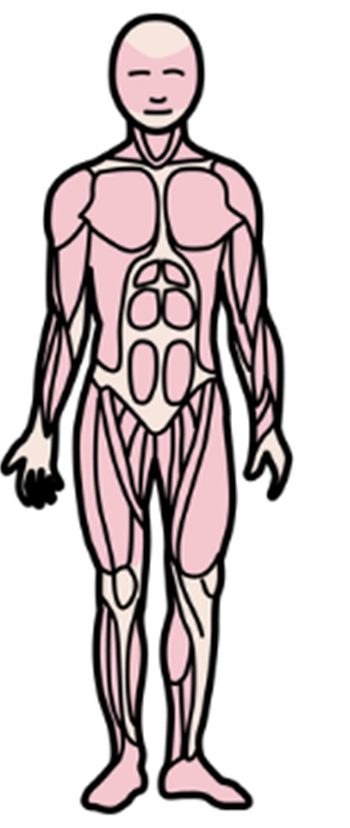 ?
ABDOMINALES
PECTORAL
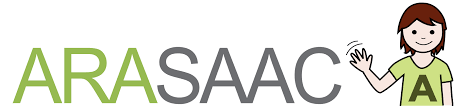 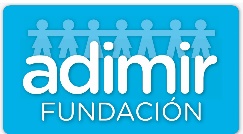 CUESTIONARIO
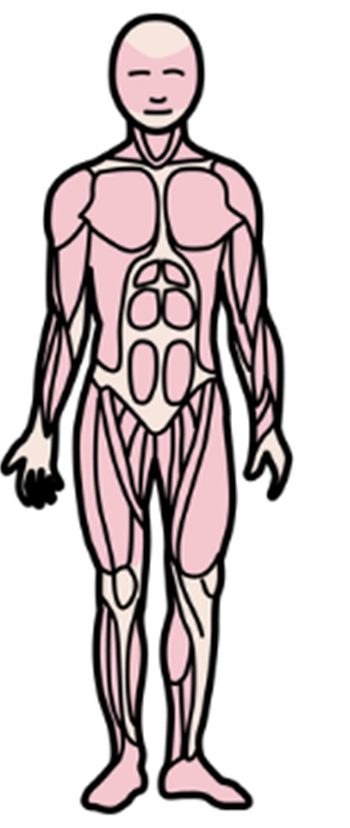 ?
PECTORAL
ABDOMINALES
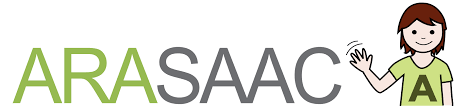 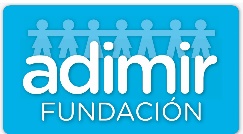 CUESTIONARIO
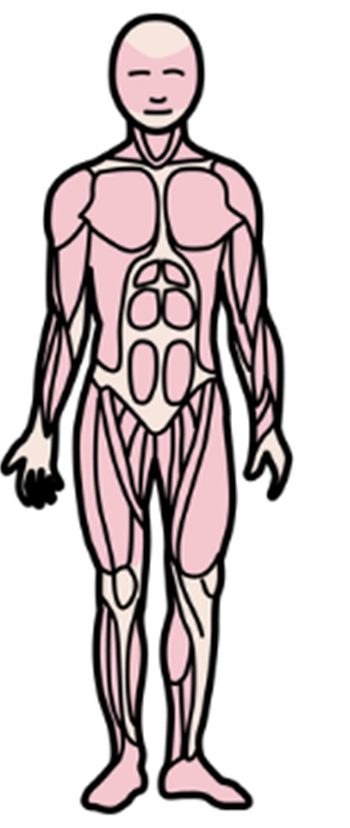 GEMELOS
CUÁDRICEPS
?
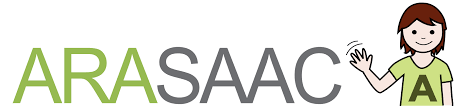 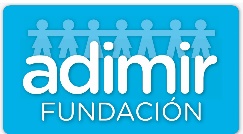 CUESTIONARIO
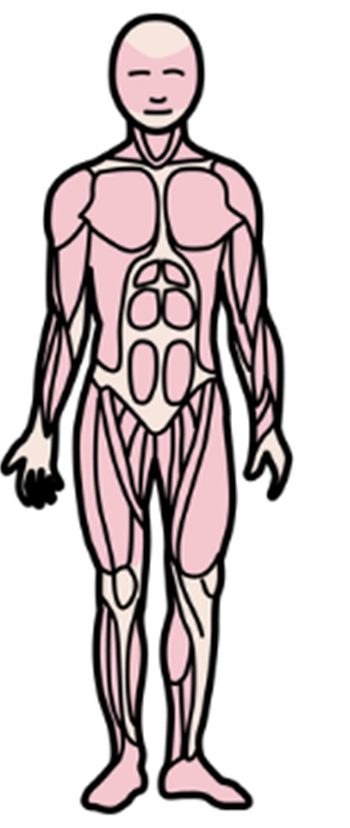 CUÁDRICEPS
GEMELOS
?
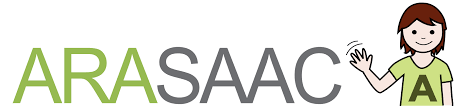 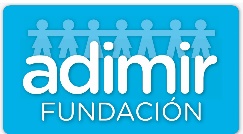 CUESTIONARIO
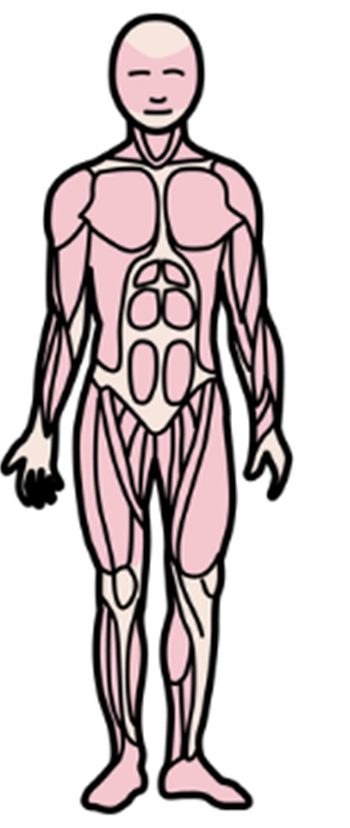 ?
BÍCEPS
TRÍCEPS
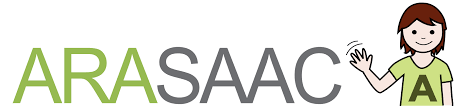